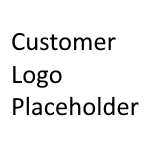 {{projectName}}
Delivered on: {{deliveryDate}}
Delivered for:
{{projectSummary}}
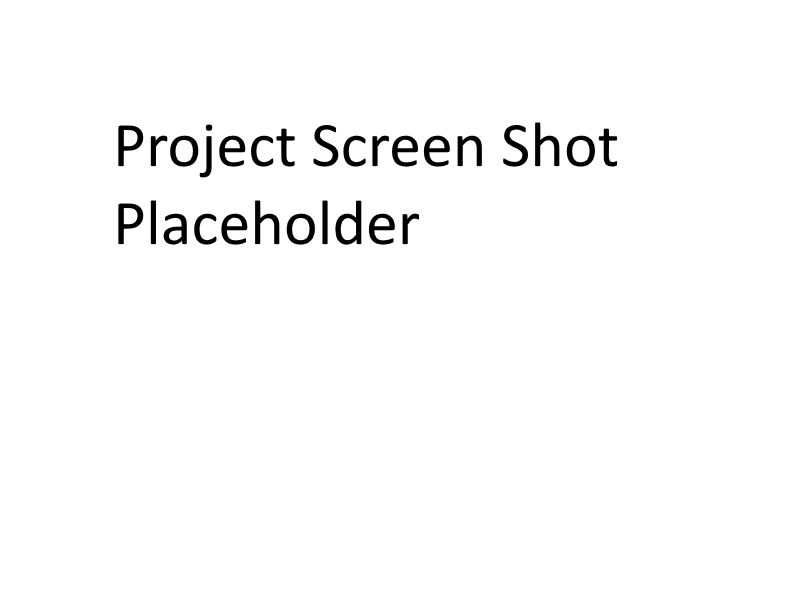 Technologies:
{{technologies}}
Modules:
{{modules}}
Main features:
{{mainFeatures}}